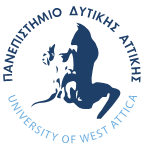 ΝΑΥΠΗΓΙΚΟ ΚΑΤΑΣΚΕΥΑΣΤΙΚΟ ΣΧΕΔΙΟ
ΥΠΟΛΟΓΙΣΜΟΣ ΒΑΡΟΥΣ 
(διαμήκης τομέας)
Γεώργιος Κ. Χατζηκωνσταντής Επίκουρος Καθηγητής 
Διπλ. Ναυπηγός Μηχανολόγος Μηχανικός 
M.Sc. ‘’Διασφάλιση Ποιότητας’’, Τμήμα Ναυπηγών Μηχανικών Π.Α.Δ.Α.
ΝΑΥΠΗΓΙΚΟ ΚΑΤΑΣΚΕΥΑΣΤΙΚΟ ΣΧΕΔΙΟ  Γ. ΧΑΤΖΗΚΩΝΣΤΑΝΤΗΣ 2023
1
ΔΙΑΔΙΚΑΣΙΑ ΥΠΟΛΟΓΙΣΜΩΝ  (γενικά)
Γενική διάταξη
Υπολογισμός ελασμάτων
Ν. Γραμμές
Υδροστατικά
Μήκος υπολογισμού
Υπολογισμός πρωτευόντων ενισχυτικών
Διαστάσεις 
υπολογισμού
Πλάτος υπολογισμού
Βύθισμα υπολογισμού
Υπολογισμός δευτερευόντων ενισχυτικών
Πλήρη κατασκευαστικά σχέδια
Υπολογισμός ΑΠΑΙΤΟΥΜΕΝΗ ροπής αντιστάσεως  
ΜΕΣΗΣ ΤΟΜΉΣ
Έλεγχος 
διαμήκους αντοχής
Υπολογισμός ΦΡΑΚΤΩΝ
Υπολογισμός βάρους
Αναλυτικός υπολογισμός διαμήκους αντοχής
2
ΝΑΥΠΗΓΙΚΟ ΚΑΤΑΣΚΕΥΑΣΤΙΚΟ ΣΧΕΔΙΟ  Γ. ΧΑΤΖΗΚΩΝΣΤΑΝΤΗΣ 2023
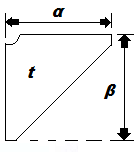 ΥΠΟΛΟΓΙΣΜΟΣ ΒΑΡΟΥΣ
(kg)
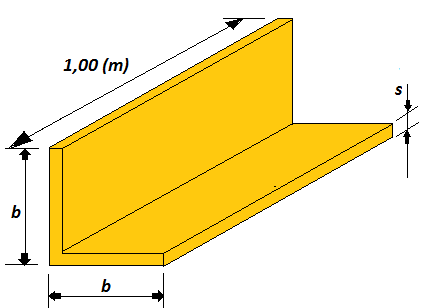 Έλασμα
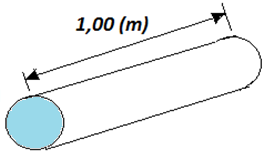 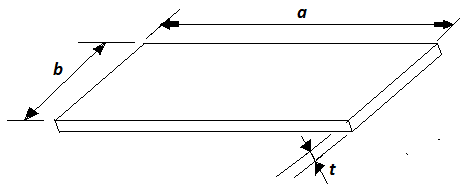 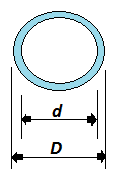 ΣΗΜΕΙΩΣΗ : το βάρος του κάθε ενισχυτικού λαμβάνεται από πίνακες ή υπολογίζεται αναλυτικά
ΝΑΥΠΗΓΙΚΟ ΚΑΤΑΣΚΕΥΑΣΤΙΚΟ ΣΧΕΔΙΟ  Γ. ΧΑΤΖΗΚΩΝΣΤΑΝΤΗΣ 2023
3
Στοιχεία διαμήκους τομέα
Πάχος ελασμάτων : 
Κατάστρωμα /Πλευρές / πυθμένας  = 6 (mm) 

Διαδοκίδες 
Εγκαρσιώματα 
 Έδρες
 Ενισχυμένοι νομείς

Αγκώνες σύνδεσης 150 x 150 x 6

Δευτερεύοντα ενισχυτικά  40 x 40 x 4  

α. (οι πάνω και κάτω αγκώνες (*) στα σχήματα των διαφανειών 6 και 7, μετρώνται στα σχέδια υπό κλίμακα της εγκάρσιας τομής απλού νομέα)

β. το βάρος των ενισχυμένων δοκών υπολογίζεται (κορμός και πέλμα) από το σχέδιο υπό κλίμακα του ενισχυμένου νομέα
Εγκάρσια φρακτή :

Έλασμα = 6 (mm)

Ορθοστάτες δευτερεύοντες = 40 x 40 x 6

Αγκώνες σύνδεσης  150 x 150 x 6

Ενισχυμένος ορθοστάτης PL 120 x 6 - FB 60 x 6
PL 120 x 6 FB 60 x 6
Λάμα αγκώνων ενισχ. Ορθοστάτη :
FB 60 x 6
Δευτερεύοντα (απλά) ενισχυτικά ………
50 x 50
Πρωτεύοντα ενισχυτικά …………
Επιθέματα στεγανοποίησης οπών διέλευσης
150 x 80
4
ΝΑΥΠΗΓΙΚΟ ΚΑΤΑΣΚΕΥΑΣΤΙΚΟ ΣΧΕΔΙΟ  Γ. ΧΑΤΖΗΚΩΝΣΤΑΝΤΗΣ 2023
ΥΠΟΛΟΓΙΣΜΟΣ  ΒΑΡΟΥΣ ΤΟΜΕΑ
Βάρη σε κιλά
Κατάστρωμα
Πλευρές
Πυθμένας
Α. τρόπος
1. Υπολογισμός βάρους ελασμάτων
Υπολογίζεται το βάρος του  
 μισού τομέα (χωρίς τα στοιχεία που βρίσκονται 
στο διάμηκες επίπεδο συμμετρίας ……………..……….……... = P (kg)
Πρωτεύοντα
Δευτερεύοντα
2. Υπολογισμός ενισχυτικών
Υπολογίζεται  το βάρος  των στοιχείων που 
ευρίσκονται επί του διαμήκους επιπέδου συμμετρίας ….= Ρ1  (kg)
3. Υπολογισμός αγκώνων σύνδεσης
Βάρος όλου του τομέα ……… P’ = [2x P + Ρ1] kg)
Βάρος συγκολλήσεων = a = 3% (βάρους όλου του τομέα)
4. Υπολογισμός κιόνων (pillars)
Συνολικό βάρος τομέα = [P’ + a] (kg)
Β. τρόπος
5. Υπολογισμός  εγκάρσιων φρακτών
Υπολογίζονται όλα τα βάρη των στοιχείων σε όλο 
τον τομέα με την ποσότητα του κάθε στοιχείου ………… = Ρ (kg)
Ενισχυτικά 
           Αγκώνες
Ελάσματα
Βάρος συγκολλήσεων = 3% (βάρους του τομέα) ………..= a (kg)
Πρωτεύοντα
Δευτερεύοντα
Πρωτεύοντα
Δευτερεύοντα
Συνολικό βάρος τομέα = [P + a] (kg)
5
ΝΑΥΠΗΓΙΚΟ ΚΑΤΑΣΚΕΥΑΣΤΙΚΟ ΣΧΕΔΙΟ  Γ. ΧΑΤΖΗΚΩΝΣΤΑΝΤΗΣ 2023
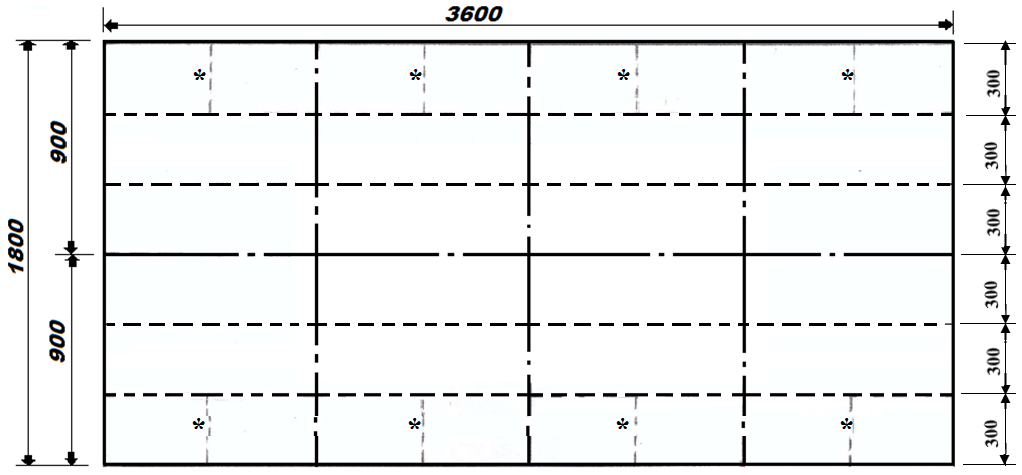 ΝΑΥΠΗΓΙΚΟ ΚΑΤΑΣΚΕΥΑΣΤΙΚΟ ΣΧΕΔΙΟ  Γ. ΧΑΤΖΗΚΩΝΣΤΑΝΤΗΣ 2023
6
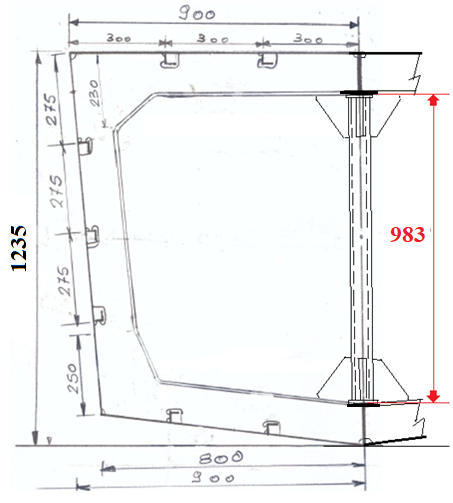 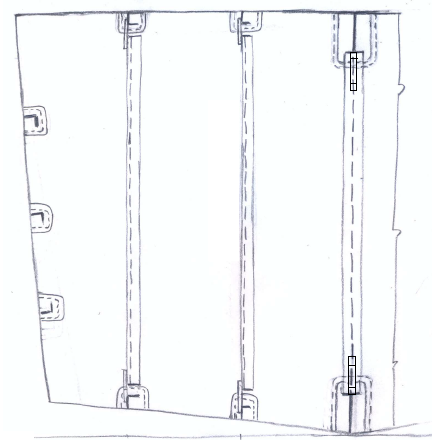 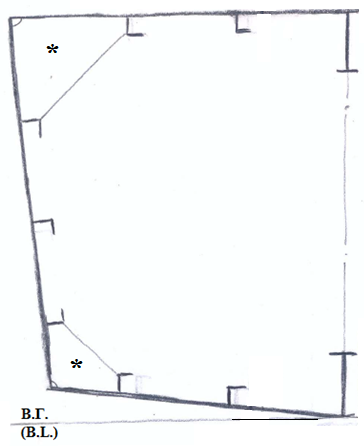 ΝΑΥΠΗΓΙΚΟ ΚΑΤΑΣΚΕΥΑΣΤΙΚΟ ΣΧΕΔΙΟ  Γ. ΧΑΤΖΗΚΩΝΣΤΑΝΤΗΣ 2023
7